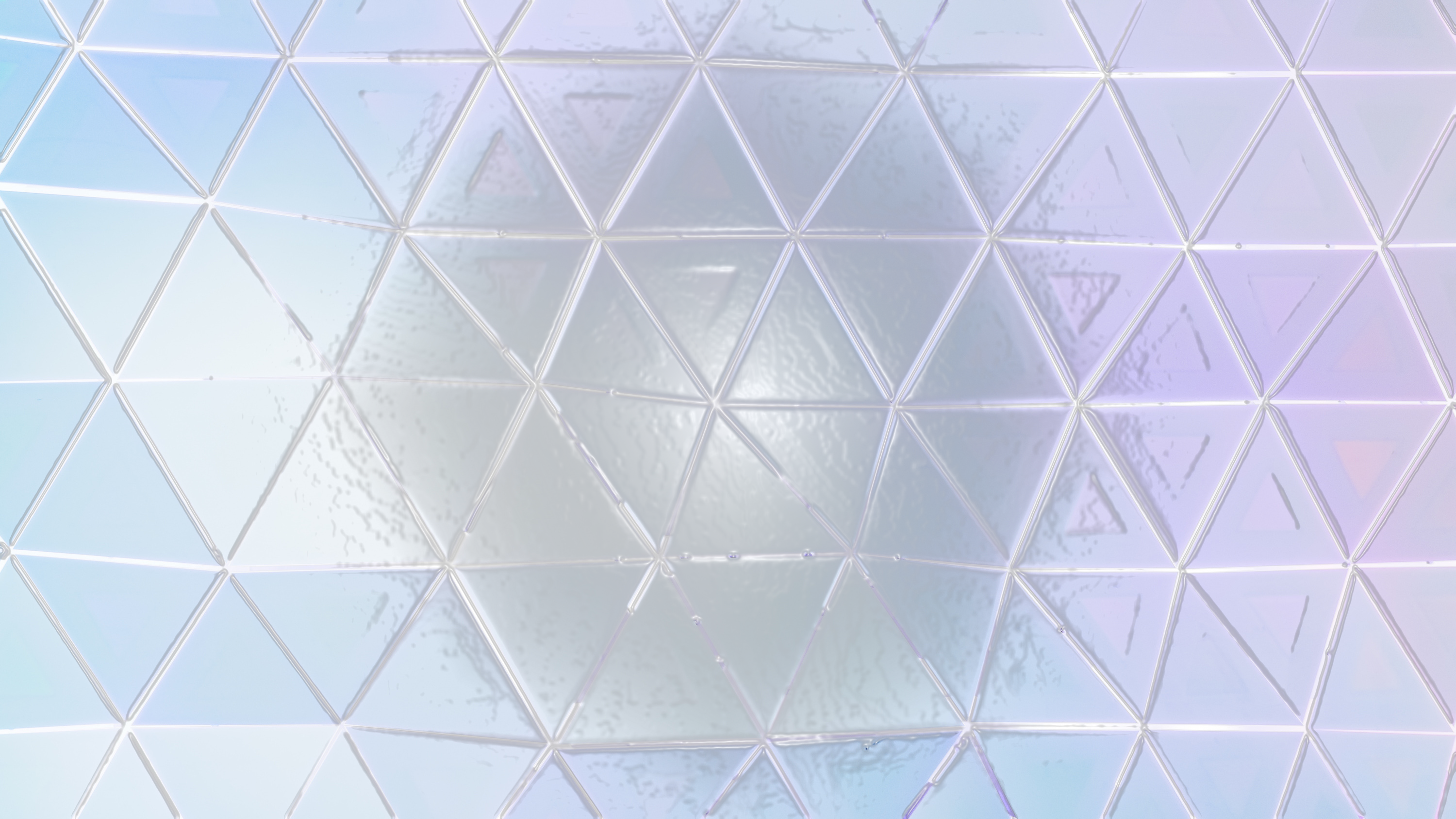 School of Engineering & Technology
LAB TOURS 
“Radio Frequency Wireless IC Laboratory” located  in CP 206M (Dr. Debasis Dawn).

“Bridge testing” located in GWP G30 (Dr. Matt Ford)
(Enter on Pacific Ave by bookstore)
Research Showcase
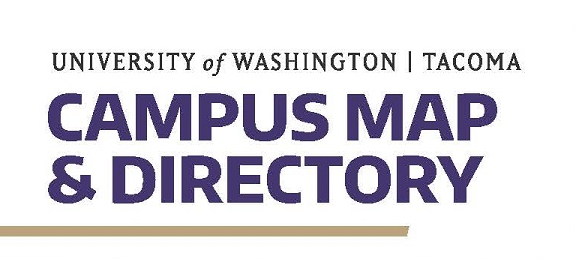 Friday, April 22nd 
3:00-6:00 PM
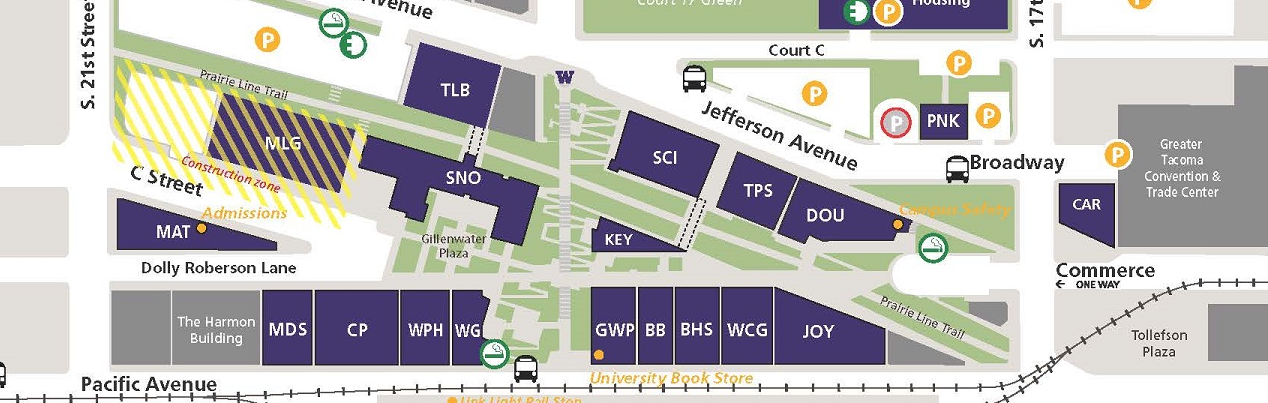 3:00-3:15 PM
Welcoming Remarks
Raj Katti, Dean

3:15-4:45 PM
Poster Presentation

4:45-5:00 PM
Best Poster Award
Heather Dillon, Associate Dean Academic Affairs
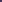 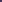 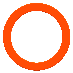 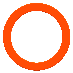 2
1
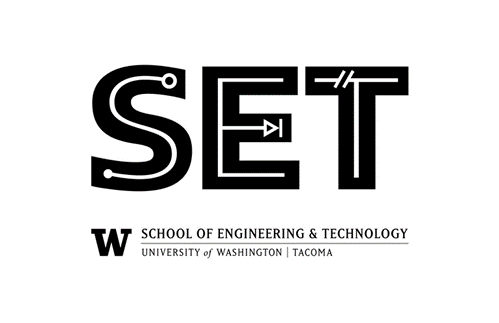 Posters
Unsupervised Machine Learning for Mapping the Chaotic Transitions of the Lorenz Equations. Heather Dillon; Ben Tribelhorn*; Juhua Hu. *University of Portland

 Chip-based ADS-B for High Density, Low Altitude UAV Operations. Seyyed Babak Hamidi and Debasis Dawn

 Assessing authentic problem-solving in heat transfer. J. Zhang*, S. Fatehiboroujeni**, M. Ford***, E. Burkholder.* *Auburn University, **Colorado State University, ***UW Tacoma

 Application of Electromagnetic Waves to the Cryopreservation of Living Cells, Tissues, and Organs. Zhiquan Shu, Shen Ren*, Dayong Gao*. * Mechanical Engineering, University of Washington, Seattle, WA.

 Challenges and Solutions to Rural Water Service Sustainability: A ‘Systems Scaffolding’ Approach. Jeff Walters, Nick Valcourt*, Amy Javernick-Will**, Karl Linden**, Harold Lockwood***. *Open Water Systems LLC; **University of Colorado Boulder; ***Aguaconsult

 GPU-enabled workflow to process long-read sequencing data. Shishir Reddy, Ling-Hong Hung, Olga Sala-Torra*, Jerald P. Radich*, Cecilia CS Yeung* & Ka Yee Yeung. *Fred Hutchinson Cancer Research Center.

 A Precision Health Trial Leveraging Evidence-Based Recommendations for Nutrition, Activity, and Sleep to Promote Immune Health and Resilience in Hospital Staff. Mary McCarthy*, Nancy Hodge*, Jeffrey Ransom*, Laurel Gillette*, Seoungdeok Jeon, Daniel Rhee**, Kumiko Dunn, Ling-Hong Hung, Zachary Colburn*, Josh Sakai*, Ka Yee Yeung. *Madigan Army Medical Center. **Interlake High School.

 How UWT won the iDASH2021 Competition on Confidential Computing. Sikha Pentyala, Davis Railsback, Ricardo Maia*, Rafael Dowsley**, David Melanson, Anderson Nascimento, Martine De Cock. *University of Brasilia. **Monash University.

 Evolution of workers and queens in a colony of artificial ants. Chris Marriott, Peter Bae (Amazon), Jobran Chebib (EDIN)

 A Geospatial Method for Detecting Map-Based Road Segment Discrepancies. Jiawei Yao, Adel Sabour, Abdulrahman Salama, Eyhab Al-Masri, Mohamed Ali, Vashutosh Agrawal*, Ming Tan*, Harsh Govind*, Ravi Prakash*, Egor Maresov*. * Microsoft Bing Maps Team

 SmartStreet Parking. Jiayu Li, Putthida Samrith, Nicole Guobadia, Victor Chau, Yin Jin, Tianhao Zhang, Yiming Ni, Ziyuan Zhou, Juhua Hu, Wei Cheng

 RDQS: A Road-Directionality Method for Identifying the Quality of Maps Across Providers. Abdul Salama), Cordel Hampshire. Advisors: Eyhab Al-Masri, Mohamed Ali

 MapsVision: A Computer Vision-based System for Detecting Discrepancies in Map Textual Labels. Adel Sabour, Jiawei Yao, Abdulrahman Salama, Cordel Hampshire, Eyhab Al-Masri, Mohamed Ali
14. Biodepot: Accessible and optimized analysis of cancer data. Ling-Hong Hung, Wes Lloyd, Ka Yee Yeung

15. Determining degradation kinetics, byproducts and toxicity for the reductive treatment of Nitroguanidine (NQ) by magnesium-based bimetal Mg/Cu. A. Mai*, E. Hadnagy, J. Abraham*, A. Terracciano*, Z. Zheng*, B. Smolinski**, A. Koutsospyros*, C. Christodoulatos*. *Stevens Institute of Technology. **Combat Capabilities Development Command - Armaments Center. 

16. Public Cloud Virtual Machine Co-residency: Prediction and Implications. Madhuri Sharma, Zening Zhao, Wes Lloyd

17. The effect of joint orientation and spacing on the dynamic stability of persistently-jointed rock slopes. Lorne Arnold, Joseph Wartman*, Mary MacLaughlin**, David Keefer***. *University of Washington Seattle, ** Montana Tech, *** University of Maine.

18. Enhanced Finger Movement Detection Using sEMG by Data Augmentation. Larry Preuett, Jack Lin, Juhua Hu, Wei Cheng

19. Azores Sensor Network using LoRaWAN. Derek Miller, Steve Owens, Maxine Filcher, Charles Kerr | Advisors: Dr. Yan Bai, Dr. Orlando Baiocchi, D.C. Grant, Cleonilson Protasio (Federal University 
of Paraíba, UFPB, Department of Electrical Engineering, João Pessoa, Brazil)

20. Thermoelectric energy harvester from trees based on microstructured quasicrystalline solar absorber. Vinícius Silva Oliveira*, Marcelo Miranda Camboim*, Cleonilson Protasio de Souza*, Bruno Alessandro Silva Guedes de Lima*, Jace Shirreff, Orlando Baiocchi, and Hee-Seok Kim. *Federal University of Paraiba (Brazil)

21. The Function-as-a-Service Experiment Toolkit (FaaSET): Enhancing observability, streamlining development, and enabling serverless performance analysis. Robert Cordingly, Wes Lloyd 

22. Temporal Modeling of Traumatic Patient for Early Sepsis Onset Prediction as Rare Event in ICU. Tucker Stewart, Katherine Stern, Ankur Teredesai, Grant O'Keefe, and Juhua Hu

23. The Filippov Stability Analysis for the Buck Converter with Inductive Loads. Qiuhua Fan, Jie Sheng, and Dongqing Wang.

24. Wireless Network Sensors For Environmental Monitoring: An Energy Harvesting Approach. O. R. Baiocchi (UWT), Cleonilson Protasio de Souza*, Francisco .C. Martins** 
            *Federal University of Paraiba, Brazil **University of the Azores, Portugal

25. Performance and Cost Modeling of Containerized Genomic Alignment. Varik Hoang, 
Ling-Hong Hung, Ka Yee Yeung, Wes Lloyd

26. Labor Based Grading in STEM classrooms. Chris Marriott, Heather Dillon, Menaka Abraham.